SponsorLogo
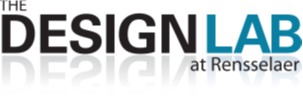 Project Name
Final Design Review Date: 11/15/2023
Team members:
Name, Major / Graduation Date)
Name, Major / Graduation Date)
Name, Major / Graduation Date)
Name, Major / Graduation Date)
Name, Major / Graduation Date)
Name, Major / Graduation Date)
Name, Major / Graduation Date)

Sponsor Mentors: (name)
Project Engineer: (name) 
Chief Engineer: (name)
Agenda
Project Overview
Final Design and Engineering Specs
System Evaluation
Accomplishments / Open Issues
Conclusions / Recommendations
Demonstrations
08/02/2023
Project Name (change in Header & Footer and check “apply to all”)
2
Project Overview
Introduction
Problem Statement
Past Work/Project History
Project Motivation by the Sponsor
Semester Objectives
08/02/2023
Project Name (change in Header & Footer and check “apply to all”)
2
Final Design and Engineering Specs
08/02/2023
Project Name (change in Header & Footer and check “apply to all”)
4
System Evaluation
08/02/2023
Project Name (change in Header & Footer and check “apply to all”)
5
Accomplishments / Open Issues
08/02/2023
Project Name (change in Header & Footer and check “apply to all”)
6
Conclusions / Recommendations
08/02/2023
Project Name (change in Header & Footer and check “apply to all”)
7
Demonstrations
08/02/2023
Project Name (change in Header & Footer and check “apply to all”)
7
Thank you for your support!